Szymon Napp, Gabriel Urban Krzysztof Dabrowski.
Ochrona przyrody w Polsce
Definicja ochrony przyrody w Polsce
Celem ochrony przyrody w Polsce jest zachowanie różnorodności
biologicznej,
zachowanie dziedzictwa geologicznego, zapewnienie ciągłości istnienia
gatunków i stabilności ekosystemów, kształtowanie właściwych postaw człowieka
wobec przyrody, a także przywracanie do stanu właściwego zasobów i
składników przyrody. Ustawa o ochronie przyrody z 16 października 1991 roku
cele ochrony przyrody definiuje jako zachowanie, właściwe wykorzystanie oraz
odnawianie zasobów i składników przyrody, w szczególności dziko
występujących roślin i zwierząt oraz kompleksów przyrodniczych i
ekosystemów. Do najważniejszych powodów, dla których stosuje się ochronę
przyrody, należą:
natury estetycznej (rekreacyjne) – aby podziwiać i móc odpocząć, 
gospodarcze – aby pozyskiwać surowce i rozwijać gospodarkę, 
przyrodniczo-naukowe – aby badać gatunki dla młodszych pokoleń; aby tworzyć
leki, 
społeczne – aby odpoczywać, 
historyczno-naukowe – dla pokoleń.
Cele ochrony przyrody
Utrzymanie procesów ekologicznych i stabilności ekosystemów; 
Zachowanie różnorodności gatunkowej organizmów; 
Zachowanie dziedzictwa geologicznego; 
Zapewnienie ciągłości istnienia gatunków i ekosystemów, w szczególności zagrożonych; 
Kształtowanie proekologicznych postaw człowieka wobec przyrody; 
Przywracanie do stanu właściwego zasobów i składników przyrody.
Formy ochrony przyrody
Ochrona przyrody od jakiegoś czasu nie jest
tylko ideą, ale stała się dyscyplina naukową. Jak
każda dyscyplina naukowa ma swoje teoretyczne
podstawy, wypracowane metody działania i jest
powiązana z wieloma innymi dziedzinami, zarówno
przyrodniczymi, jak i społecznymi, ekonomicznymi oraz
politycznymi. Istnieją różne poglądy na temat, jak się
ma ochrona przyrody do ochrony środowiska.
Zazwyczaj jednak uznaje się, że ochrona środowiska to
wycinek ochrony przyrody, zajmujący się powietrzem,
wodą i glebą. Ochrona przyrody natomiast obejmuje
przyrodę ożywioną i nieożywioną oraz ochronę
krajobrazową.
Formami ochrony przyrody w Polsce są:
parki
narodowe, rezerwaty przyrody, parki
krajobrazowe, obszary chronionego krajobrazu,
obszary Natura 2000, pomniki przyrody,
stanowisko dokumentacyjne, użytki ekologiczne,
zespoły przyrodniczo-krajobrazowe, ochrona
gatunkowa roślin, zwierząt i grzybów.
Park Narodowy-definicja
Park narodowy w Polsce obejmuje obszar chroniony o
szczególnie wysokich wartościach przyrodniczych, cennych
również z punktu widzenia nauki, kultury i wychowania.
Ochronie podlega całość przyrody oraz swoiste cechy
krajobrazu. Powierzchnia parku narodowego nie może być
mniejsza niż 1000ha. Wszelkie działania na terenie parku
podporządkowane są ochronie przyrody. Zadaniem parku
jest nie tylko ochrona istniejących zasobów, ale i odtworzenie
w sposób naturalny zniekształconych lub zanikłych
elementów przyrody. Park otoczony jest obszarem otuliny,
który przeciwdziała szkodliwemu oddziaływaniu czynników
zewnętrznych. Obszar parku jest zarządzany według
okresowo tworzonych planów ochrony.
Biebrzański Park Narodowy
Roztoczański Park Narodowy
Rezerwat przyrody
Obszary zachowane w stanie naturalnym lub mało zmienionym, ekosystemy,
ostoje i siedliska przyrodnicze, a także siedliska roślin, siedliska zwierząt i siedliska
grzybów oraz twory i składniki przyrody nieożywionej, wyróżniające się
szczególnymi wartościami przyrodniczymi, naukowymi, kulturowymi lub walorami
krajobrazowymi. Uznanie obszaru za rezerwat następuje w drodze aktu prawa
miejscowego w formie zarządzenia dyrektora regionalnej dyrekcji ochrony
środowiska. W zależności od przyjętego celu ochrony wyróżnia się rezerwaty:
faunistyczne, florystyczne, leśne, krajobrazowe, torfowiskowe, łąkowe, wodne,
przyrody nieożywionej, stepowe i słonoroślowe. Rezerwat faunistyczny to obszar
Obejmujący stanowiska rzadkich lub osobliwych gatunków zwierząt lub ich grup:
ssaków (żubra, łosia, bobra), ptaków (miejsca lęgowe, gniazdowania i odpoczynku
różnych gatunków), gadów
(np. żółwia błotnego), mięczaków (rzadko występujących gatunków ślimaków),
owadów.
Rezerwat florystyczny to obszar obejmujący stanowiska gatunków roślin
Lub Ich grup: krzewów i roślin zielonych, stanowiska gatunków endemicznych 
i reliktowych. Rezerwat przyrody nieożywionej to obszar obejmujący odkrywki
geologiczne, miejsca występowania zjawisk krasowych, charakterystyczne
Profile glebowe, przykłady erozji, ślady dawnego kopalnictwa. Rezerwat
krajobrazowy to Obszar obejmujący charakterystyczne, przewodnie
krajobrazy poszczególnych regionów o cechach naturalnych, często
z zabytkami historycznymi i kultury materialnej. Rezerwat przyrody może
uzyskać status o znaczeniu międzynarodowym, określony odpowiednimi
konwencjami międzynarodowymi lub uchwałami organizacji międzynarodowych.
W drodze porozumienia z sąsiednimi państwami mogą być wyznaczane
przygraniczne obszary cenne przyrodniczo, w celu ich wspólnej ochrony.
Rezerwat przyrody w Białkach
Rezerwat przyrody Kulin
Pomnik przyrody
Pojedyncze twory przyrody żywej
i nieożywionej lub ich skupiska o szczególnej
wartości przyrodniczej, naukowej, kulturowej,
historycznej lub krajobrazowej oraz odznaczające
się indywidualnymi cechami, wyróżniającymi je
wśród innych tworów, szczególnie: okazałych
rozmiarów drzewa i krzewy gatunków rodzimych
lub obcych, źródła, wodospady, wywierzyska, skałki,
jary, głazy narzutowe oraz jaskinie. Ustanowienie
pomnika przyrody następuje w drodze uchwały rady
gminy.
Tablica
Pomnik przyrody - Konfederatka
Pomnik przyrody – buk zwyczajny
Park krajobrazowy
W brzmieniu Ustawy o ochronie przyrody z 2004 roku (Dz. U. Nr 92 z 16
kwietnia 2004 r., poz. 880, art. 16 ust. 1): "Park krajobrazowy obejmuje obszar
chroniony ze względu na wartości przyrodnicze, historyczne i kulturowe
oraz walory krajobrazowe, w celu zachowania, popularyzacji tych wartości 
w warunkach zrównoważonego rozwoju.„ Park krajobrazowy tworzony jest 
w drodze uchwały sejmiku województwa (do końca czerwca 2009 r. było to
rozporządzenie wojewody) wojewody po uzgodnieniu z właściwą miejscową
radą gminy. 
W parku krajobrazowym można kontynuować działalność gospodarczą 
z pewnymi ograniczeniami, np. nie przewiduje się wznoszenia nowych
obiektów budowlanych (z wyjątkiem potrzebnych miejscowej ludności). Park
taki ma służyć rekreacji krajoznawczej, to znaczy turystyce niepobytowej,
wypoczynkowi, a także edukacji.
W Polsce znajduje się 120 parków krajobrazowych (stan na dzień 31 grudnia
2007) o łącznej powierzchni ok. 2,5 mln ha (8% powierzchni Polski).
Logo
Park krajobrazowy w Dolinkach Krakowskich
Obszary chronionego krajobrazu
Spośród terenów objętych ochroną w województwie podkarpackim
największą powierzchnię zajmują obszary chronionego krajobrazu. Obejmują
tereny atrakcyjne krajobrazowo o zróżnicowanych ekosystemach (często
przeobrażonych w wyniku gospodarki człowieka) zapewniając zachowanie
stanu równowagi ekologicznej w środowisku przyrodniczym. 
Obszary chronionego krajobrazu spełniają rozmaite funkcje. Są m.in.
otulinami dla parków narodowych i krajobrazowych, stanowią korytarze
ekologiczne. Zaspokajają także potrzeby związane z turystyką 
i wypoczynkiem. Status obszarów chronionego krajobrazu nadano terenom,
które wyróżniają się specyficznymi, charakterystycznymi dla danego
mezoregionu cechami krajobrazu. Uwzględniono przy tym stopień
przekształcenia terenu oraz zmienność i różnorodność siedliskową. Obszar
chronionego krajobrazu tworzony jest na mocy rozporządzenia wojewody
(lub rady gminy) i uwzględniany przy opracowywaniu planów
przestrzennego zagospodarowania. Charakter gospodarki prowadzonej na
obszarach chronionego krajobrazu uzależniony jest od pełnionych przezeń
funkcji.
Chronione obszary w Polsce
Stobrawski park krajobrazowy
Zaczyna się na przystanku w Kolonii Popielowskiej, gdzie
dojeżdżamy autobusem z Opola, następnie prowadzi
identyczną trasą jak ścieżka rowerowa, a kończy na
przystanku we wsi Stare Kolnie. Miłośnikom bezdroży
polecamy przejście przez tamę na Stobrawie (za Czaplińcem)
i dalszą wędrówkę do Starych Kolni lewym wałem Stobrawy.
Możemy wtedy obejrzeć turzycowiska i las grądowy na
terenie polderu Stobrawa - Rybna. Na prawy brzeg rzeki
wracamy mostem na początku Starych Kolni. W okresie
niskiego stanu Stobrawy możemy, nie przechodząc przez most, iść
dalej lewym brzegiem aż do rzeczki Sitnica, którą przechodzimy 
w bród. Za Sitnicą natkniemy się na mały lasek, w którym znajdziemy
pozostałości po XIV - wiecznej stanicy rycerskiej, usytuowanej 
w widłach Stobrawy i Sitnicy.
Stobrawski Park Krajobrazowy – 
park krajobrazowy założony 28 września 1999 r. i zajmuje powierzchnię 52600 ha.
Park położony jest na terenie 12 gmin w północnej części województwa opolskiego (Dobrzeń Wielki, Dąbrowa, Kluczbork, Lasowice Wielkie, Lewin Brzeski, Lubsza, Łubniany, Murów, Pokój, Popielów, Świerczów, Wołczyn).
Logo
Gatunki występujące w parku
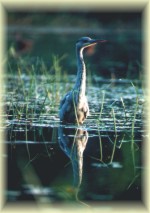 Czapla siwa Ardea cinerea




Orzeł bielik Haliaeetus albicilla
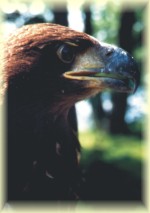 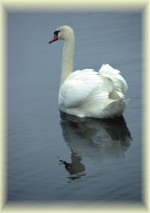 Łabędź niemy Cygnus olor





Żuraw Grus grus
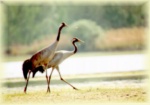 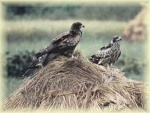 Kania czarna Milvus migrans


Błotniak stawowy Circus aeruginosus


Derkacz Crex crex
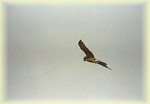 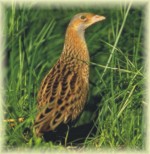 Dziękujemy za obejrzenie prezentacji.
Mamy nadzieję, że Wam się podobało 